Alexander Blumrosen
Partner
KAB Avocats, Paris
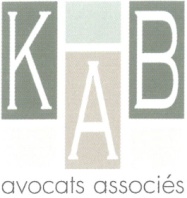 LOGO
Third party guarantors of Privacy compliance Quis custodiet ipsos custodes?
1. The Privacy Shield arbitration mechanism

2. Privacy monitors in international discovery
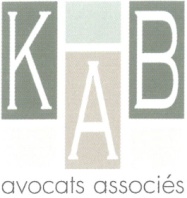 Paris 2018
I The Next Tech Law Revolution I
2
Third party guarantors of Privacy compliance:The Privacy Shield arbitration mechanism
Privacy Shield
Adequacy of US protection of personal data of EU data subjects (necessary for easy transfer of data from EU to USA)
 Safe Harbor from July 26, 2000, until October 6, 2015 (Schrems: invalidation of 2000 adequacy ruling)
 Privacy Shield from July 12, 2016; ruled ADEQUATE
 Shield mechanism applies under 1995 Directive and GDPR
 Ruled ADEQUATE by EU at first annual review (October 18, 2017)
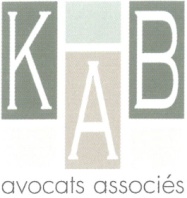 Paris 2018
I The Next Tech Law Revolution I
3
Third party guarantors of Privacy compliance:The Privacy Shield arbitration mechanism
Privacy Principles
Self-certification by US companies to Department of Commerce of compliance with the GDPR Principles:
 Notice
 Data integrity and purpose limitation
 Security 
 Access
 Recourse, Enforcement and Liability
 Accountability for onward transfer
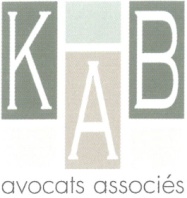 Paris 2018
I The Next Tech Law Revolution I
4
Third party guarantors of Privacy compliance:The Privacy Shield arbitration mechanism
Recourse, Enforcement and Liability:
What redress available for privacy violations
Direct contacts with US self-certified company (45 days)
Independent recourse mechanism (privacy ADR programs designated in US company’s privacy policy)
Direct filing with US enforcement agencies by DPAs or claimant (90 days)
Complaint filed with the US Department of Commerce
Privacy shield company subject to jurisdiction of US Federal Trade Commission
Privacy Shield arbitration claim (last resort; residual claims; exhaustion)
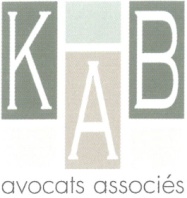 Paris 2018
I The Next Tech Law Revolution I
5
Third party guarantors of Privacy compliance:The Privacy Shield arbitration mechanism
Privacy Shield arbitration panel
Arbitration to take place in USA
 Standing pool of 23 arbitrators with US and EU privacy expertise 
 Panelists selected jointly by the US DOC and the EU Commission
 Panels of 1 or 3 arbitrators (renewable 3 year appointment; independent; experts on US and EU privacy law)
 Application of specific Shield arbitration rules (AAA/ICDR) developed for DOC
 Panels authorized to impose individual-specific, non-monetary equitable relief to remedy non-compliance (access, correction, deletion, return of data, etc)
 Awards enforceable under the Federal Arbitration Act (FAA) and NY Convention 1958)
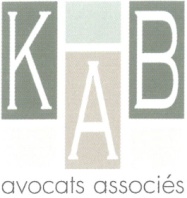 Paris 2018
I The Next Tech Law Revolution I
6
Third party guarantors of Privacy compliance:The Privacy Shield arbitration mechanism
Special features of Privacy Shield arbitration
Data subject may be assisted by national DPA
 Participation in hearings by video or phone 
 Hearings in English, but interpretation possible (no cost)
 Arbitration costs, including arbitrator fees, paid by Fund (each party bears own counsel fees); No cost to claimant
 Arbitration available where claimant considers other remedies to be insufficient (panel must take other remedies already obtained into account)
 Discovery available
 Proceedings are confidential
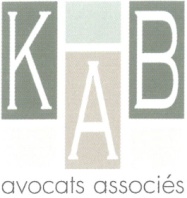 Paris 2018
I The Next Tech Law Revolution I
7
Third party guarantors of Privacy compliance:The Privacy Shield arbitration mechanism
Going forward
Annual review and reporting on operations; Periodic review of EU adequacy determination
 Assessment; Privacy shield, and arbitration component, address lack of FTC enforcement under Safe Harbor, but limitations may restrict use (exhaustion; damages); no claims filed to date
Privatisation of DPA enforcement and supervision? (cf. arbitration of EU merger control commitments )
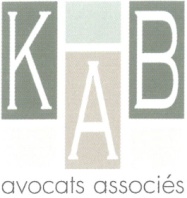 Paris 2018
I The Next Tech Law Revolution I
8
Third party guarantors of Privacy compliance2. Privacy monitors in international discovery
US Discovery
Broad discovery available in US court proceedings and administrative investigations; extraterritorial reach
Use of Hague Evidence Convention ruled by US Supreme Ct to be optional (1987)
US Courts can require discovery despite local laws ; direct conflict of laws
Blocking statutes (that prohibit discovery), e.g., Loi du 16 juillet 1980 (France):
	"Subject to treaties or international agreements and applicable laws and regulations, it is prohibited for any party to request, seek or disclose, in writing, orally or otherwise, economic, commercial, industrial, financial or technical documents or information leading to the constitution of evidence with a view to foreign judicial or administrative proceedings or in connection therewith.“
See also GDPR art 48
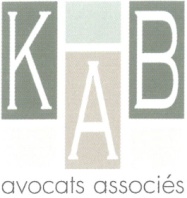 Paris 2018
I The Next Tech Law Revolution I
9
Third party guarantors of Privacy compliancePrivacy monitors in international discovery
Article 48EU GDPR Blocking Statute"Transfers or disclosures not authorised by Union law"
“Any judgment of a court or tribunal and any decision of an administrative authority of a third country requiring a controller or processor to transfer or disclose personal data may only be recognised or enforceable in any manner if based on an international agreement, such as a mutual legal assistance treaty, in force between the requesting third country and the Union or a Member State, …”
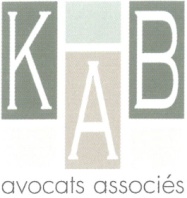 Paris 2018
I The Next Tech Law Revolution I
10
Third party guarantors of Privacy compliancePrivacy monitors in international discovery
EU Data controller decision tree

  Is there a pending judicial or administrative request from the USA?
  Has the request come through the Hague Evidence Convention? 
  Does the Requesting party present guarantees of adequate protection of personal data (Privacy Shield, BCR, model clauses, other compliant undertaking)
  If not, does the production fall into the litigation defense exception (Directive art. 26; GDPR art. 49(1)(e) (“necessary for the establishment, exercise or defence of legal claims”) 
 Does the document production comply with the GDPR data protection principles (relevance, etc.), and have steps been taken to limit production of personal data (pseudonymisation, redaction, confidentiality stipulation)?
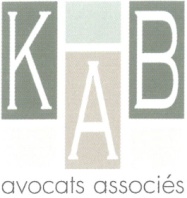 Paris 2018
I The Next Tech Law Revolution I
11
Third party guarantors of Privacy compliancePrivacy monitors in international discovery
What else to do to ensure compliance?? 
Art 29 Working Party says:

“When personal data are needed the “filtering” [for relevance] activity should be carried out locally in the country in which the personal data is found …”

“The Working Party recognises that [filtering data] may cause difficulties in determining who is the
appropriate person to decide on the relevance of the information… Clearly it would have to be someone with sufficient knowledge of the litigation process in the relevant jurisdiction. It may be that this would require the services of a trusted third party in a Member State who does not have a role in the litigation but has the sufficient level of independence and trustworthiness to reach a proper determination on the relevance of the personal data.”

WP158 on pre-trial discovery for cross-border civil litigation, adopted on 11 February 2009
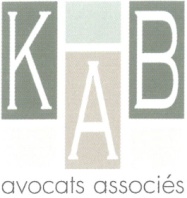 Paris 2018
I The Next Tech Law Revolution I
12
Third party guarantors of Privacy compliancePrivacy monitors in international discovery
What else to do to ensure compliance?? 
CNIL says:


”The CNIL also recommends relying on a trusted third party in evaluating the proportionality of the data processed in the context of the proceedings.”



Deliberation No. 2009-474 of 23 July 2009 concerning recommendations
for the transfer of personal data in the context of American court
proceedings known as “Discovery”
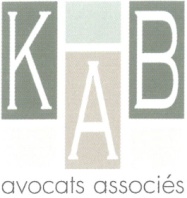 Paris 2018
I The Next Tech Law Revolution I
13
Third party guarantors of Privacy compliancePrivacy monitors in international discovery
Practical steps

 Appointment of Privacy Monitor by US court.

 Petition US Court for appointment of Monitor: two US courts have appointed Privacy Monitors in 2018 with a mission to verify compliance with the 1995 Directive and French Law of 1978 (pre-GDPR).

 Duties of Monitor: to independently verify compliance of production with GDPR, in particular relevance and proportionality.
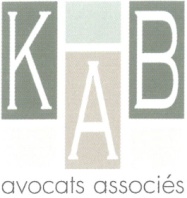 Paris 2018
I The Next Tech Law Revolution I
14
Third party guarantors of Privacy complianceConclusions
Quis custodiet ipsos custodes?
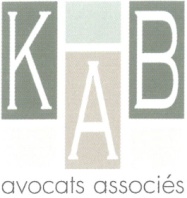 Paris 2018
I The Next Tech Law Revolution I
15